Opening Day
EXECUTIVE MASTER IN INNOVAZIONE SOCIALE E TECNOLOGICA PER LA COOPERAZIONE E IL TERZO SETTORE
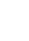 Politecnico di Torino Castello del Valentino Salone d’onore
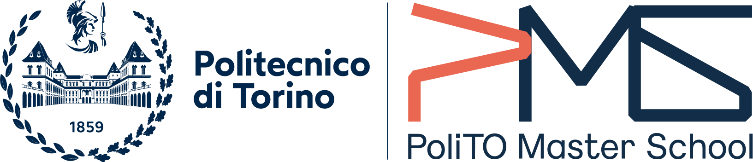 Promosso da PoliTo per il Sociale
9 febbraio 2024
09:00
Accoglienza e registrazione partecipanti

09:30
Saluti istituzionali
Guido Saracco | Rettore Politecnico di Torino
Paolo Neirotti | Direttore della Scuola Master e Formazione Permanente

10:00
Tavola rotonda: Alla ricerca di nuove professionalità: le nuove competenze per lavorare e favorire lo sviluppo del terzo settore
Anna di Mascio / Portavoce di Forum Terzo Settore
Antonio Fici / Direttore Scientifico Terzjus 
Luigi Bobba / Presidente Terzjus
Dimitri Buzio / Presidente Legacoop Piemonte

10:30
Coffee Break

11:00
Introduzione all’Executive Master in Innovazione sociale e tecnologica per la cooperazione è il terzo settore
Francesca Montagna | Coordinatrice dell’Executive Master 

11:30
Presentazione staff e partecipanti
POLITECNICO DI TORINO
Servizio Master Formazione Continua e Challenge formazione.permanente@polito.it